Берегите хлеб!
Выполнили ученики 1 «В» класса
МБОУ СОШ №22 г. Химки
Саргсян Тигран, Сорокин Архип
Руководитель проекта - Суворкина Н. В.
Гипотеза исследования:
          
       Мы предполагаем, что если человек                         будет знать, сколько затрачено труда для того, чтобы хлеб пришёл к нам на стол, то будет бережнее относиться к нему.
Цель:


Проследить путь хлеба от зернышка до стола и донести всем мысль о необходимости бережного отношения к хлебу.
Задачи:


изучить историю появления хлеба;
найти пословицы и поговорки о хлебе; 
сравнить как в старину и как сейчас выращивают хлеб;
 создать мультфильм.
Объект исследования: путь  хлеба от зернышка до стола .
Предмет исследования: хлеб. 
Методы исследования: 
знакомство с литературой по теме проекта;
обращение к сети Интернет;
анализ полученной информации;
проектный.
История появления хлеба
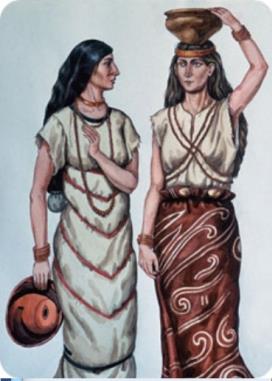 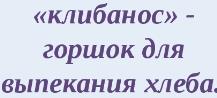 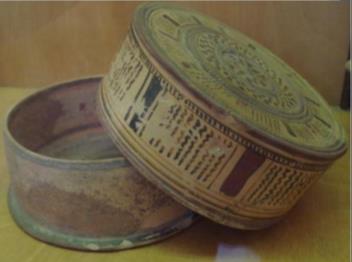 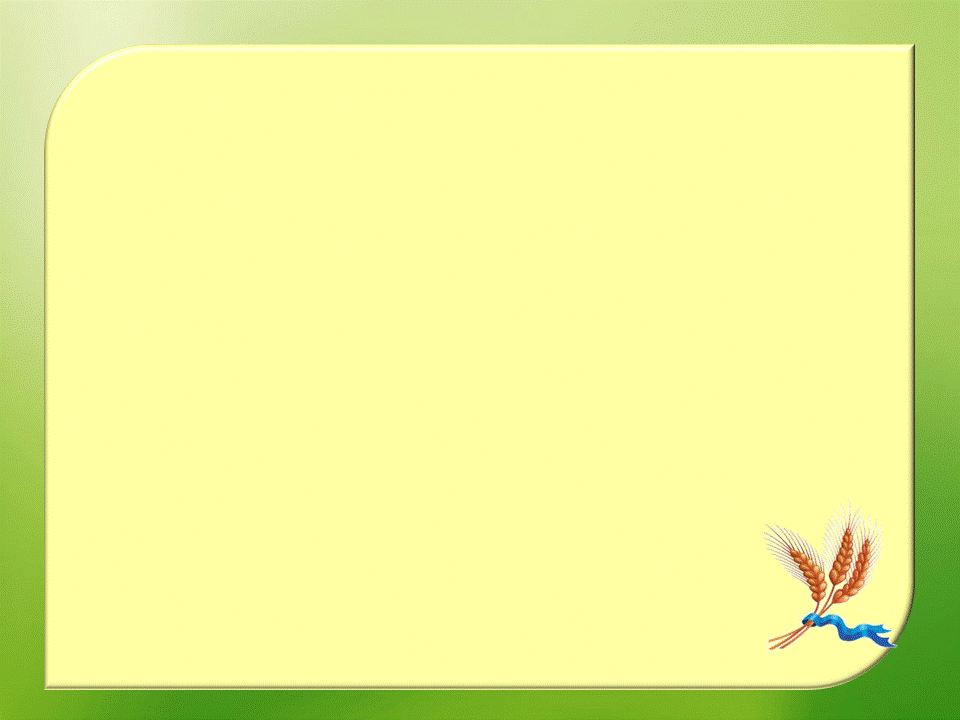 Хлеб - лекарство
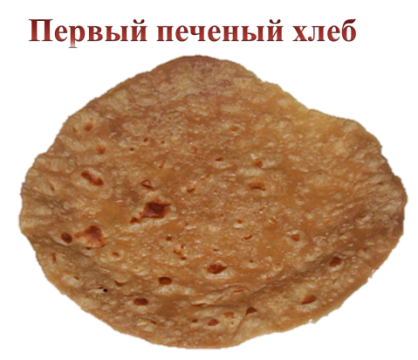 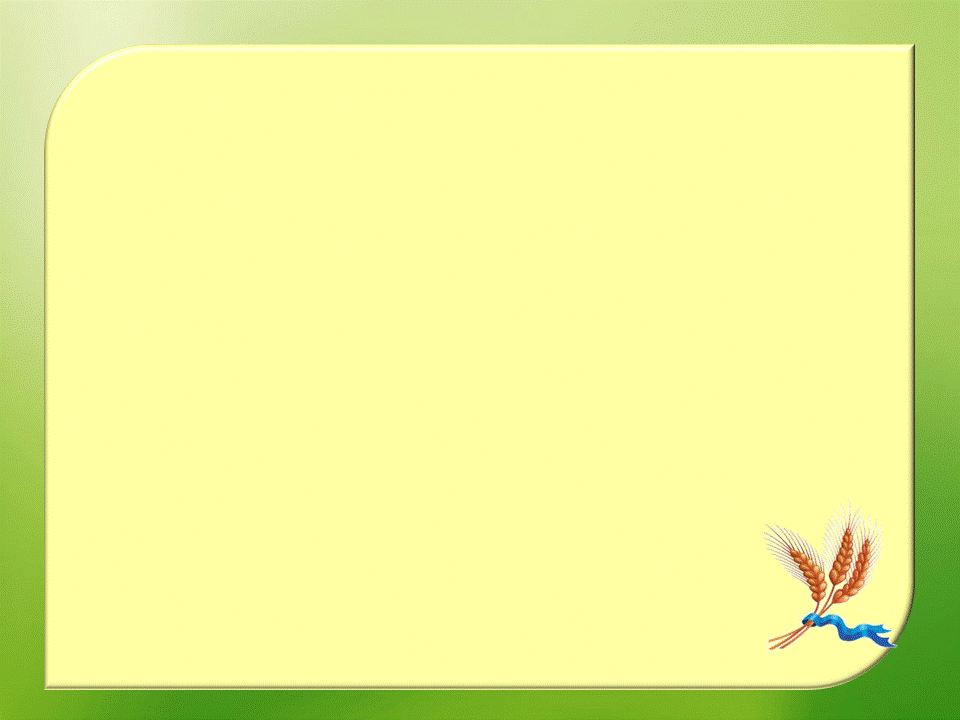 О хлебе насущном
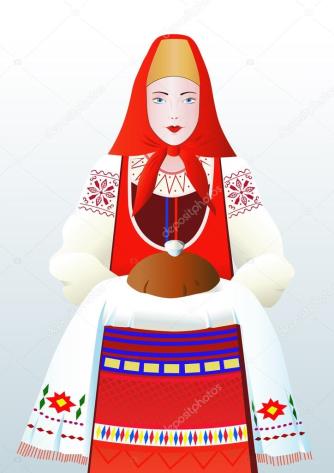 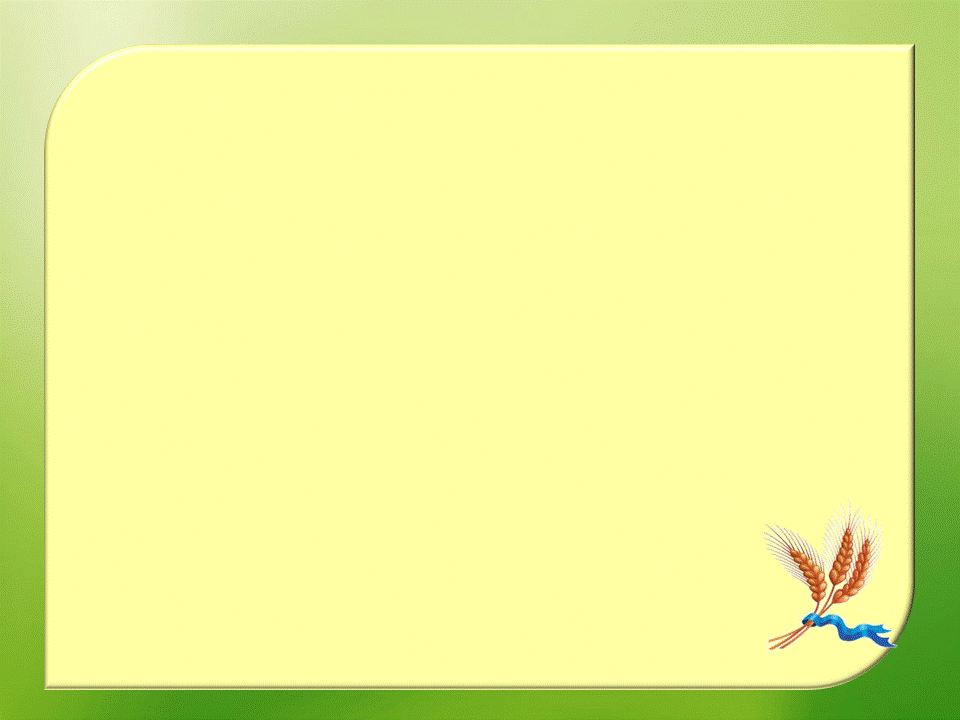 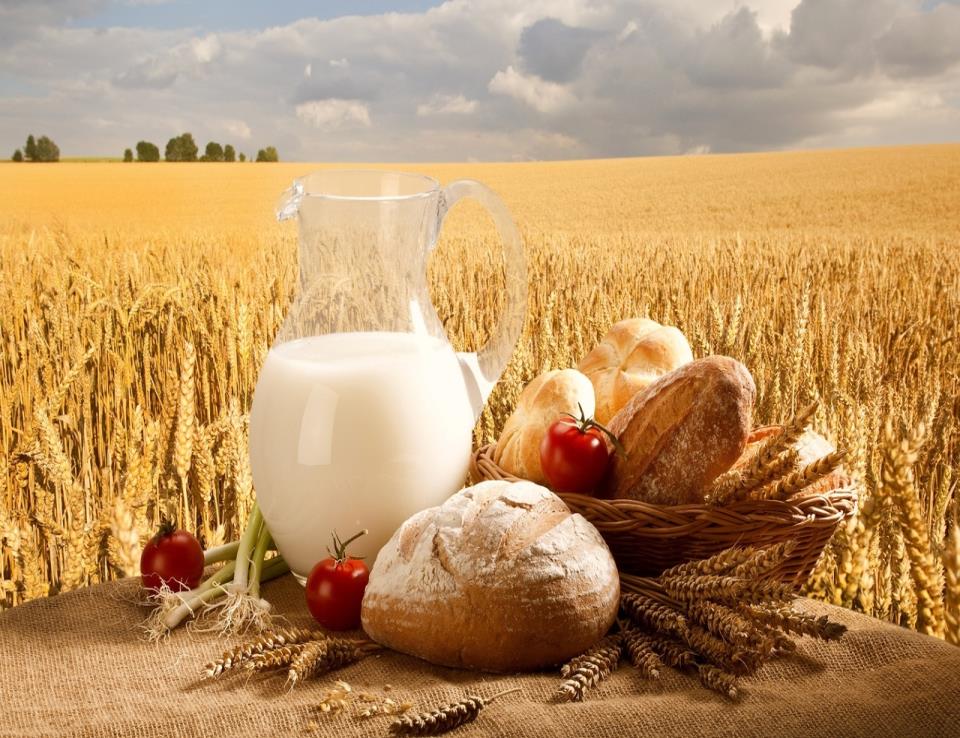